Unit 2 Ways to go to school
第三课时
六年级
Let's sing
How do you get there?
How do you go to Beijng?
By car.
Take the car.
How do you come to school?
By bus.
Take the bus.
有关交通方式的表达法
take the +交通工具= by+交通工具 
如：
I take the bus to school. = I go to school by bus.   
 我乘坐公交车去学校。
My father takes the car to work. = My father goes to work by car. 我爸爸开车去上班。
What’s this?
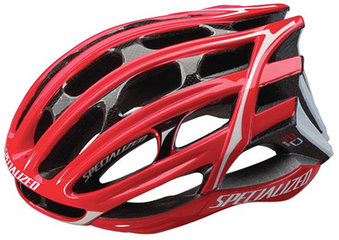 It’s a helmet.
When do we wear helmel?
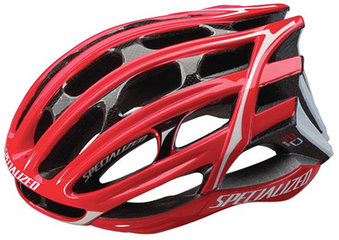 In the USA, people must wear it on bikes.
Look at the picture. What’s it?
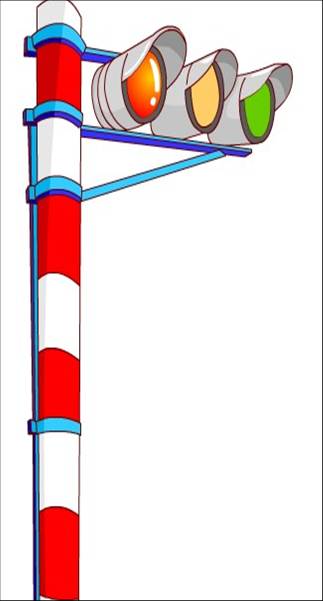 traffic lights
You must pay attention 
to the traffic lights.
Read the conversation and answer questions.
Wu Yifan: Mr Jones, how can I get to the Fuxing Hospital?
Mr. Jones: Take the No.57 bus over there.
Wu Yifan: Thanks. Wow! So many pictures of bikes!
Mr Jones: They’re from my cousin in the USA.
Wu Yifan: What’s this?
Mr Jones: A helmet. In the USA people on bikes must wear one.
Wu Yifan: I see. Oh, the bus is coming! Bye, Mr Jones.
Mr Jones: Hey, don’t go at the red light!
Wu Yifan: Oh, right! Thanks. I must pay attention to the traffic lights!
Answer the questions.
Which bus should Wu Yifan take? 
___________________________
2. Where are the pictures from? 
___________________________
3. What must we pay attention to ?
___________________________
What do you learn about riding a bike in the USA?
In the USA, we must _______________.
Don’t ______________________.
填一填
1. Don’t go at a r ______  l_______! 
2. In the USA, people in the bike must wear a h______.
3. I must pay a_________ to the t_______  
    l________.
4. The bus is c________.
Make sentences.
Don’t eat in class. 
 We must listen to the teacher.
Look at the signs.
Do you know them?
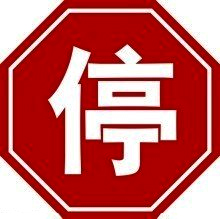 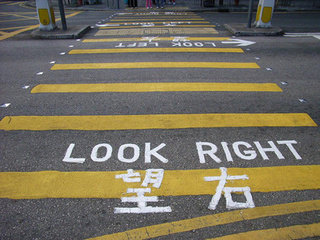 Look right before you
stop
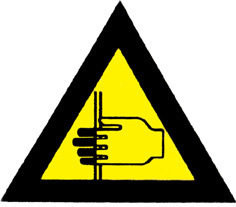 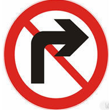 No right turn.
Don’t touch the door.
.
Summary
1. Words and phrases:
    over there     helmet     traffic lights
2. Sentences:                             
  Take the bus over there.
  You must pay attention to the traffic lights. 
  Don’t ...               You must ...
Homework
搜寻资料，寻找更多交通标志，也可以是其他国家的交通标志，简要介绍他们的意义，做成一张手抄报。